110學年度大學部
一、推廣專題研究說明會二、科技部大專學生專題研究計畫三、預研生說明會
主持人：化學系陳曜鴻主任
時  間：110年12月17日（星期五）      
地  點：淡水校園化學館C-013
報名
網址：
https://forms.gle/dLHiAGsoei8AaPiHA



本活動備有餐點，請務必提早報名！！ 
未報名者當天參加活動，無法提供餐點！！
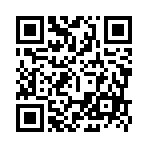